2011 Technical Assistance
For Louisiana Shrimp Fishermen
Advances in Shrimp Gear Technology
LSU AgCenter
LSU Sea Grant Program 

Prepared and presented by
Gary L. Graham
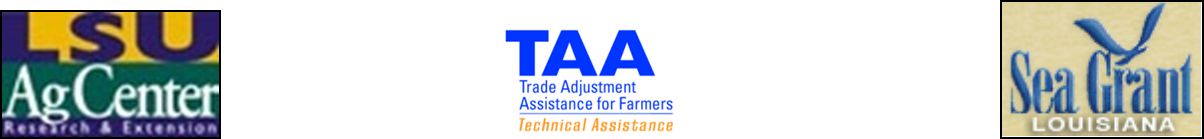 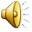 Shrimp Gear and Equipment Has Evolved over the Decades
Post WWII − operators installed military-surplus, diesel engines.

In the 50s − industry began using double rigs.

In the 60s − cotton webbing was replaced by nylon.

In the 70s − offshore trawlers converted to quad rigs. 

In the 70s & 80s − many vessels added propeller nozzles. 

Skimmer Trawls Became Popular in Louisiana

In 89 & 90 − nets made from high-tensile-strength, small-diameter fibers demonstrated fuel savings over nylon-based webbing. 

In the 90s  − some operators switched to more modern propellers.

In ‘05 – Sea Grant & Western Seafood began evaluating cambered doors.
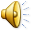 Vessel and Gear Chances Mostly Directed Toward Higher Shrimp Catches
Often because of change, the fisherman had the  choice of towing more webbing or dragging faster.
In some cases such as propeller nozzles, high tech smaller diameter netting, etc. vessel might drag at same speed and maintain same catch but experience fuel savings.
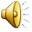 Long Run Outlook for Fuel
From 2010 to 2035, diesel forecasts suggest prices will increase by about 15¢ per gallon each year. 

The current fuel prices greatly exceed these predictions.

About every seven years, the forecasted price will increase by roughly $1.00 per gallon. 

This forecast only reflects trend … supply interruptions, additional regulations further limiting sulfur, etc. can dramatically influence actual prices.  Today’s fuel prices substantiate this.

Energy price changes will affect the cost of virtually all activities.
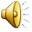 Predicted Increase of Fuel Prices from 2010
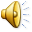 New Sea Grant Gear Study
Focused upon saving fuel
Importantly, catch rates maintained and not diminished
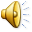 New Doors 50% Smaller than Traditional Wooden Ones
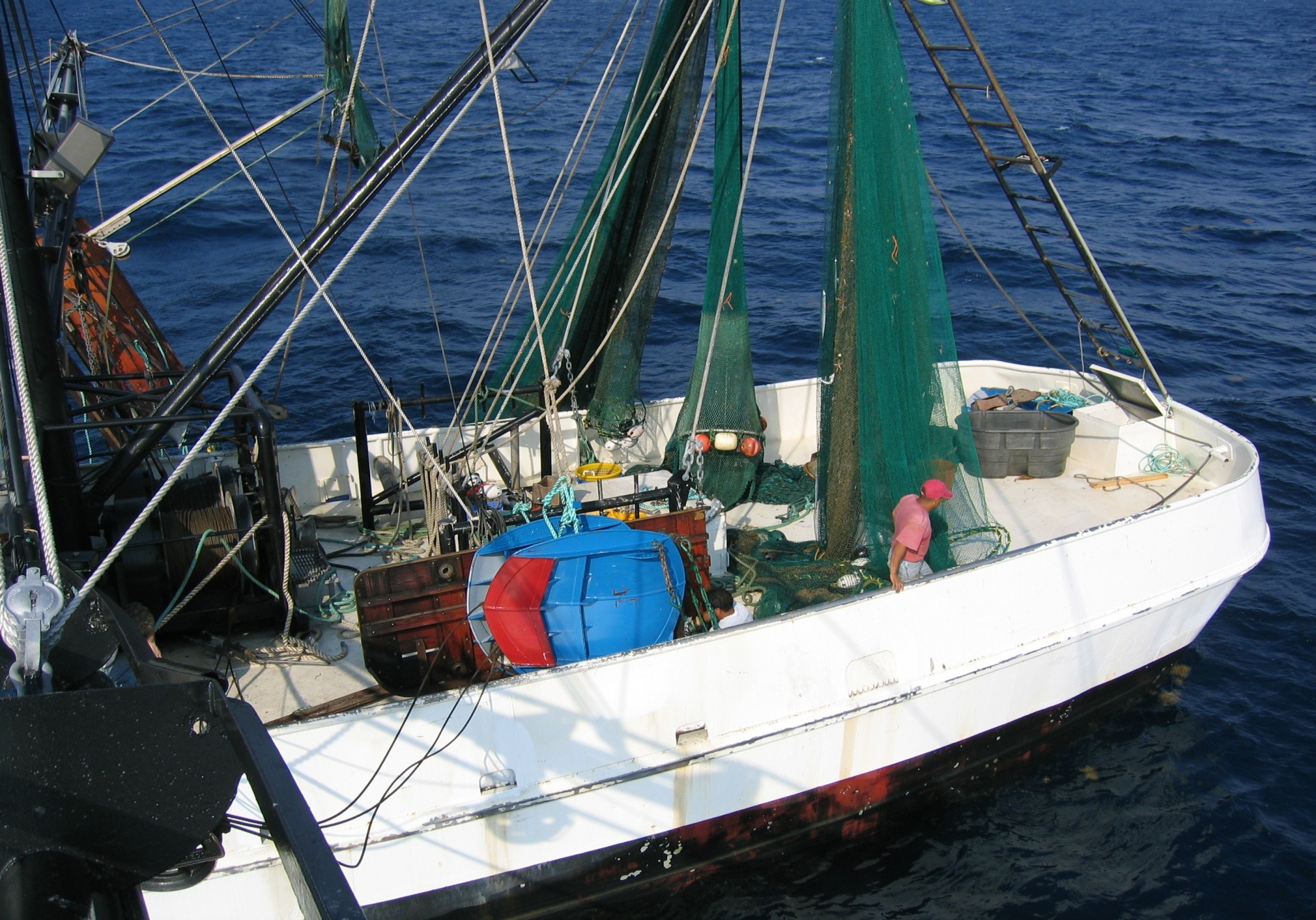 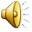 Cambered, Vented Doors
Doors are designed like a horizontal airplane wing
Do not spread with large angle of attack like traditional doors
Vents and curvature of the doors force them to open.
Think of air over an airplane wing.  Doors work much the same but with water.
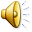 Gear Modifications from Sea Trials
Original experimental doors with curved shoes (oval doors)
Curved “shoes” were replaced with flat ones to lower the lead line and tickler chain attachment points.
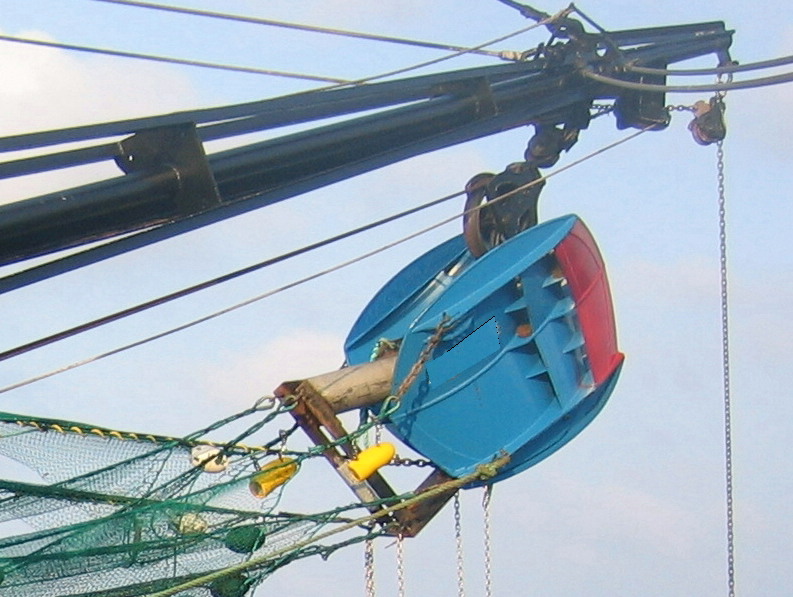 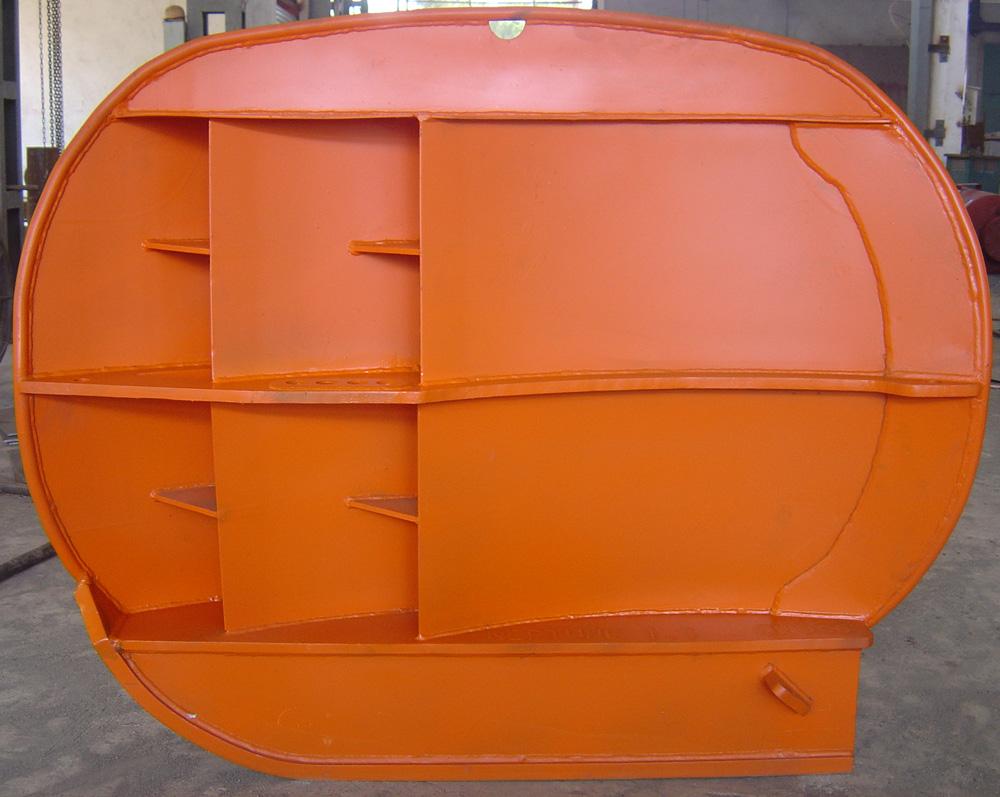 “After-market”, Flat Shoe
“Curved” Shoe
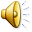 Many bugs had to be worked out
Bottom of oval door needed to be modified
Learned how to tune the doors -door bridle placement different and rear attachment for trawl not the same.
Trial and error for choosing right door size
Quad rig sled needed to be modified
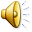 Two Views of the Buoyancy-tank Sled in a Double-rigged Trawl System
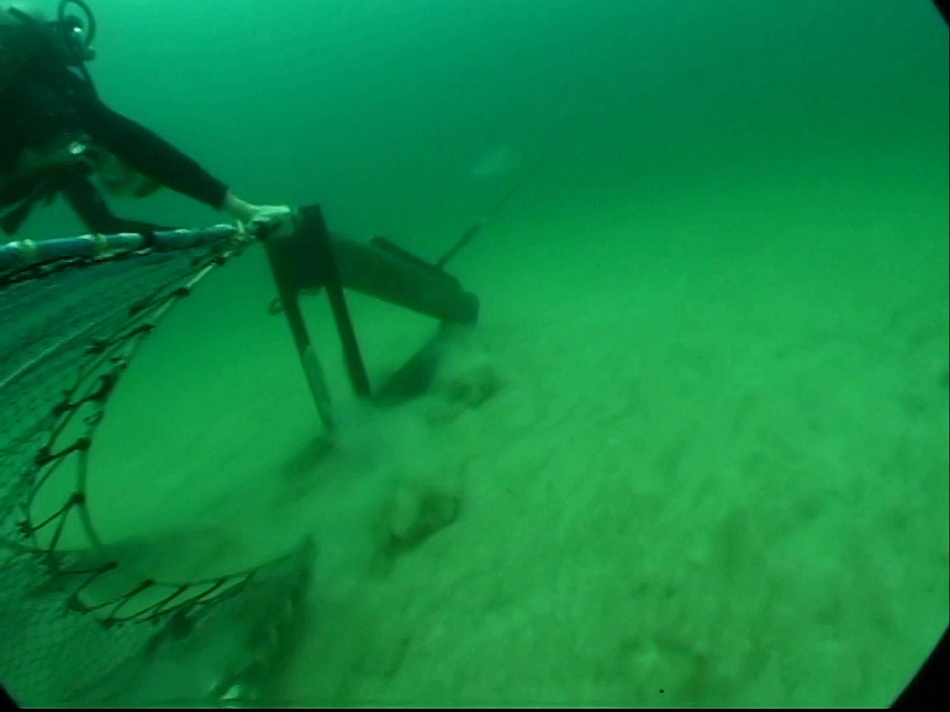 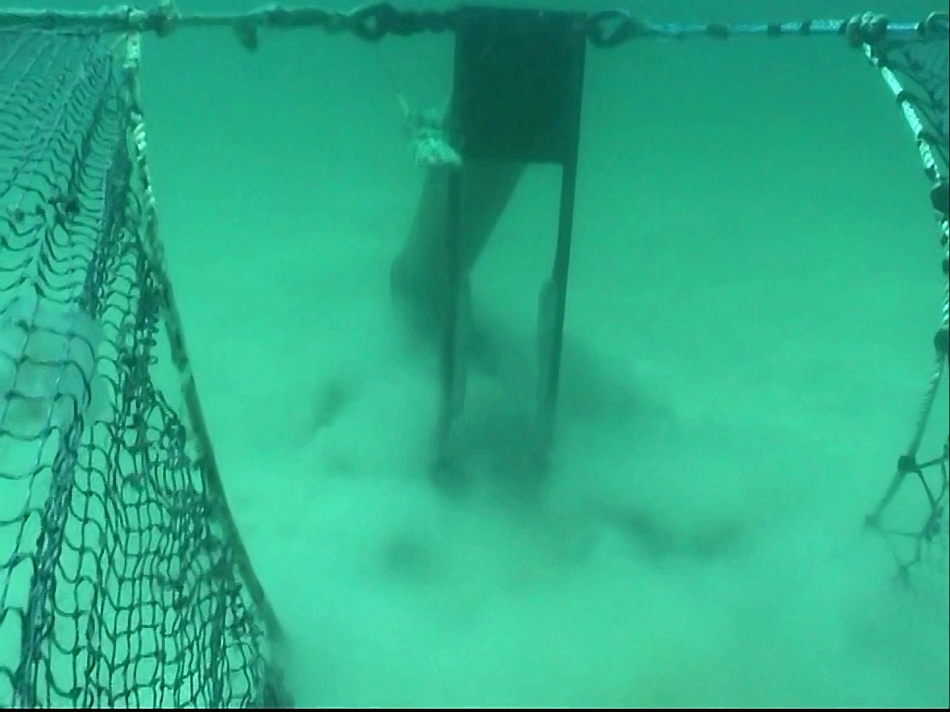 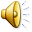 Current Dummy Door
Have since learned that floatation is not that necessary.
Many dummy doors used in conjunction with the new cambered doors are constructed with wide shoes.
This allows the sled to ski and not sink before the cambered doors
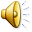 Modified Door Bridle Array
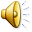 Door Chain Bridle
Like many European and Northern Doors, the towing cable originally attached to one point on the door called a brail which has several holes for selection of tow point.
Although doors spread by using this, an additional door chain was added to the back bottom.
This greatly enhanced stability and solved many problems.
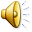 First Formal Production Tests
2 % increase in shrimp production from the cambered doors
The numbers were not statistically significantly 
Safe to say no shrimp loss from new gear
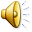 Grants Received to Rig Out Vessels throughout the Gulf
Intensive Technical Assistance
Tim Adams – Bon Secour 
David Chauvin – Chauvin
Juan Gaona – Brownsville 
Bobby Pendarvis – Irvington
Tom Williams – Tarpon Springs
	  – Louis Stevenson – Texas City
Texas Energy Conservation Office
Delbert Bull, Jr. – Sabine Pass
Charles Burnell – Brownsville
Manuel Calderón – Freeport
Frank Lasseigne – Brownsville 
Ralph Rawlings – Matagorda
Marcelino Ochoa – Brownsville
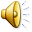 Equipment Provided for Each Vessel
Fuel Flow Meter 
Sapphire Netting
Cambered trawl door array with modified sleds
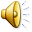 Fuel Flow Meter
Meter had to be matched to the engine brand and horsepower
Measured gallons per hour fuel consumption
Very basic design 
Worked well in most cases
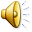 Sapphire Webbing
Important to note that this was genuine Sapphire (Garware Walls) and not imposture 
There has been “knockoff” netting sold in Louisiana as Sapphire which is not the same
Sapphire material was braided and not twisted
Early reports of twisted Sapphire indicated that it did not hold up
Sea Grant studies have shown that active vessels have received 3 or more years use with braided
The netting is not dipped.
It is a high density polyethylene material-HDPI
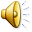 Why Sapphire Netting??
Chosen because of durability and costs
Certain webbing is on the market which has more strength with smaller diameter twine, hence potential energy savings, but more costly
Other high tech webbing tested by Sea Grant, such as Dynema or Spectra, had undergone significant price increases because of demand for product in Middle East conflicts (bullet protection.
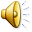 Why Sapphire Webbing??
In 1990, Sea Grant did extensive work with SPECTRA netting.  Excellent results were achieved and because of this, many boats converted to it.
The original cost was $28/pound and because of the later military demand, it went up to over $60/pound at the time of the door project
Sapphire cost $8.50/pound at the time of the project (price has risen slightly since)
Keep in mind that these webbing types weigh less than nylon (get more per pound!)
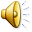 Twine Size Advantages
The early Spectra evaluations involved #11 Spectra which replaced a #18 nylon
This reduced twine area of the entire trawl by about 23.5%
The Sapphire used in the new study had a diameter of about 2.1mm which is about equivalent to a #15 twine.  
Still we had a surprising fuel saving from Sapphire.
The weave of the webbing may be an important contribution to fuel savings.
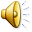 Fuel Savings from Sapphire
Boats reported a reduction of fuel usage by .5 to 1.5 gallons per hour
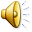 Experimental Design on Each Boat
Each cooperator was asked to monitor fuel use and engine RPM across steps one, two, and four of a four-step procedure.
Step 1 – Baseline (current complement of nets and doors).
Step 2 – Sapphire® nets spread with traditional doors.
Step 3 – Side-by-side prod. equivalency (traditional vs. cambered).
Step 4 – Sapphire® nets spread with cambered doors.

Approach
Cooperators pre-selected a knot speed and attempted to hold it (±) for all tows across steps 1, 2, & 4 of the four-step protocol.
Each half hour the cooperator measured and recorded:
Time of day
Actual knot speed
RPM
Fuel consumption (from the indicating fuel-flow meter)
“Current” sea conditions (With, Against, Across, Slack)
Eight 3½ hr. tows are required for steps 1,2, & 4.
15 good tows per side are required for the prod. equivalency step.
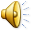 On Board Technical Assistance was Provided
Step 3 was associated with towing the cambered doors and traditional doors simultaneously
Often during this step it was the first time the boat actually fished the new doors
An experienced person was sometimes provided to assist the captain in tuning and setting the doors
This often made the difference whether the gear was fished successfully.
The doors are not that difficult to use but can be intimidating
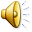 East Coast  Efforts
One smaller boat has been utilizing the doors for several years in South Carolina
Another vessel just started pulling the gear last year in North Carolina
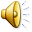 East Coast Effort
South Carolina vessel fishes beach exclusively
Very hard turns are made during tows and the doors maintain their spread
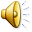 Fuel Savings Impressive
Majority of boats had fuel savings of over 20% utilizing a combination of the Sapphire netting and cambered doors
Some vessels had fuel savings of 28% and one large fleet owner thinks his records indicate a savings of around 30%.
One boat had a fuel savings of only 10%.  It towed slower than many of the other boats in the study.
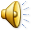 Some Examples of Fuel Savings
Results from offshore cooperators indicate the new trawl gear generates immediate, significant fuel savings. 

S&S Sales (fleet):  375 hp. pulling 4 – 42 ft. nets reduced fuel use by 28 to 39%. 

Western Seafood (fleet):  500 hp. pulling 4 – 47½ ft. nets reduced fuel use by 28 to 33%.

F/V Mariah Jade:  Two-300 hp. pulling  4 – 32 ft. nets reduced fuel use by 27%.

F/V Master Brandon:  500 hp. pulling 4 – 50 ft. 2-seam nets reduced fuel use by 20% inshore & 24% offshore
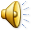 Reductions in rpm
Boats utilizing the new doors reduced engine rpm while maintaining the same speed through the water
Trawlers towing at 1525-1550 rpm before installing the doors reduced engine speed to 1400-1425 rpm with the new gear.  Speed over ground or through the water was maintained.
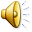 Reductions in rpm
Fuel flow rates and RPM on engines in the 500 horsepower range were noted
For every 50 RPM reduction fuel usage dropped by 1.5-2.0 gallons
Besides saving fuel, the lower engine speed (RPMs) adds to the life of the engine.  Longer times between oil changes and overhauls!
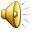 Single Trawl Array
The cambered doors have also been towed successfully on single trawls.  Most of these are bibbed (Mongoose) type trawls used on white shrimp
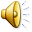 Areas Tested
The doors have been fished on both sides of the Gulf
Muddy offshore substrate
Hard Florida bottom
On the beach and offshore
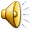 What About Smaller Boats?
Little work has been done inshore
Greg Falkner in Louisiana did some early work and showed positive results
Doors are on the market for smaller trawls
At this point no funding source for testing has been available
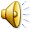 Potential Door for Smaller Nets
High Aspect
Very Short
Used Worldwide
Need to be evaluated
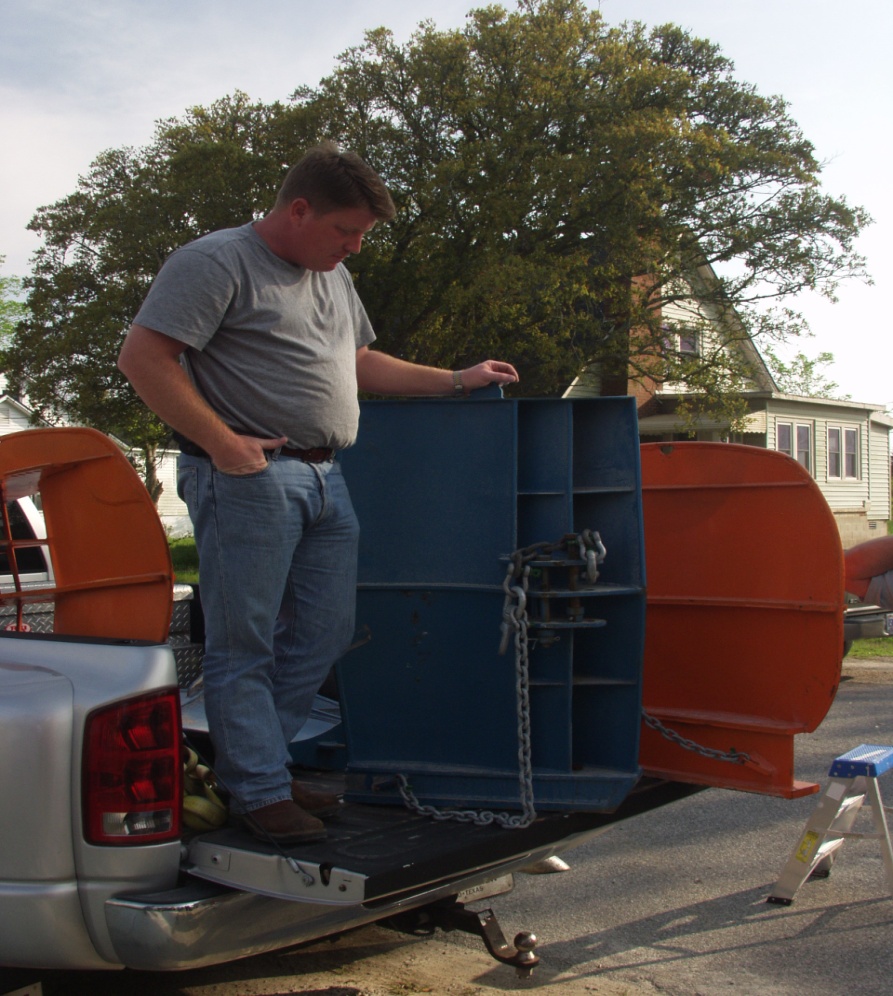 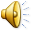 A Limited Propeller Study Was  Conducted by Sea Grant
Cooperating vessel tested the difference in fuel efficiency between a traditional Kaplan propeller and the Rice Skewed Wheel.
There are more improved propellers on the market since the Skewed Wheel
Industry requested an evaluation
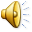 Comparing Efficiency of “Nozzled” Kaplan and Skewed Propellers
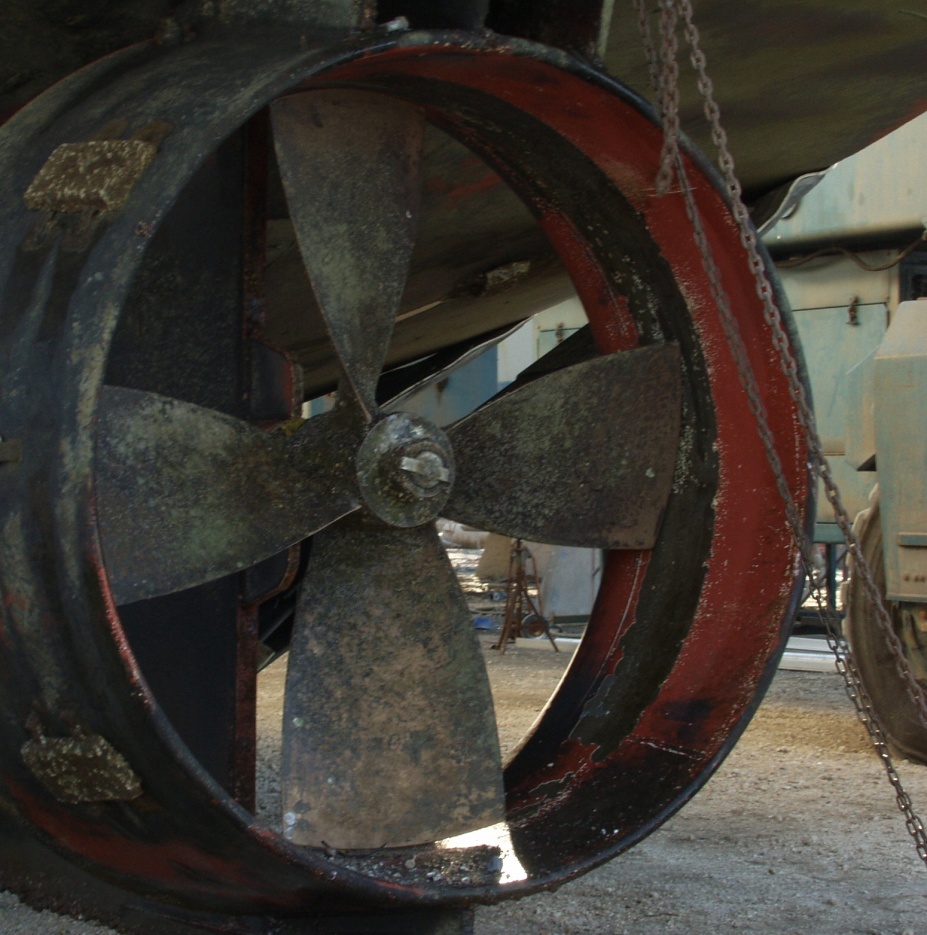 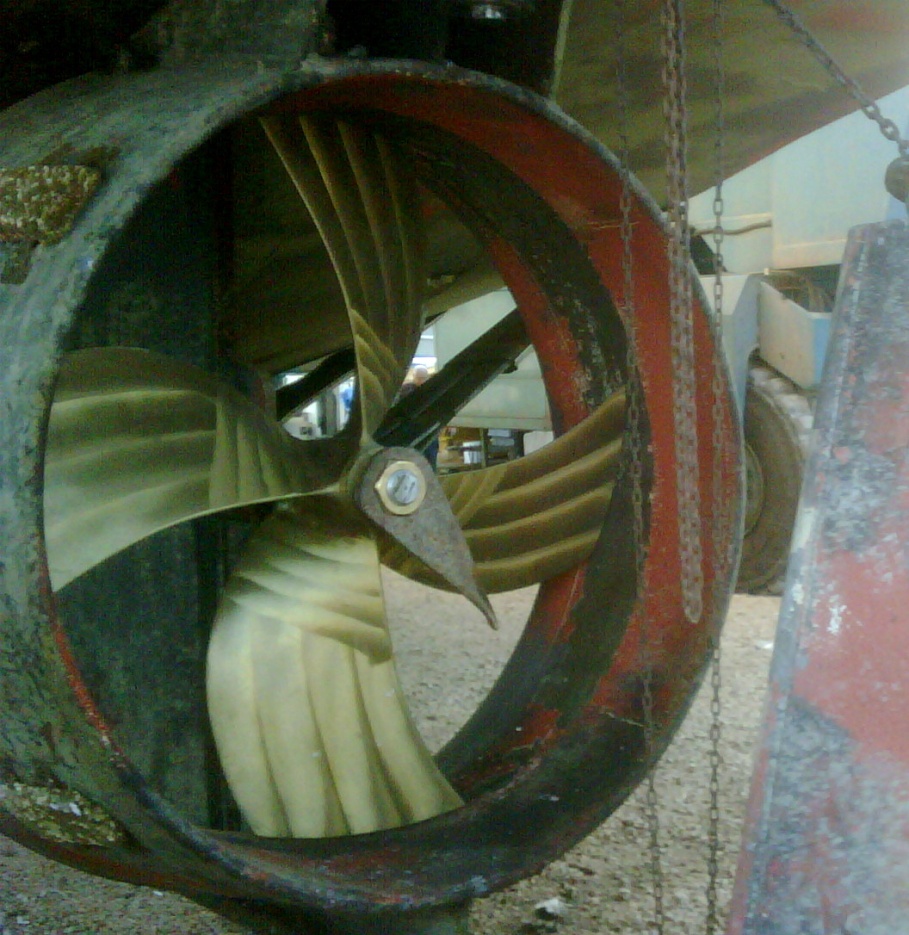 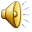 The Skewed Propeller
… is not the newest technology; the Rice Speed Wheel has been used since the skewed propeller was designed.

Some vessel owners have switched to the skewed propeller, but no empirical, comparative performance data were ever collected from fishermen. 

At industry’s suggestion, RPM and fuel consumption was compared between Kaplan-style and skewed propellers.

Kaplan-style performance data collected in early fall. 
Skewed performance data collected in winter when seas are stronger/heavier, and currents are faster. 
Thus reported differences of 0.9 GPH savings (6.1%) with the skewed wheel are conservative!
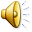 Skewed Wheel Results
Kaplan-style performance data collected in early fall. 
Skewed performance data collected in winter when seas are stronger/heavier, and currents are faster. 
Thus reported differences of 0.9 GPH savings (6.1%) with the skewed wheel are conservative!
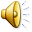 Important
The following data and calculations are from Professor Mike Haby with Texas A&M Sea Grant
These numbers were derived from a fleet of Gulf trawlers from which he has excellent economic data
The numbers would probably not apply to an inshore Louisiana vessel.
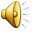 Gallons of Fuel Used Before Costs Of New Doors and Webbing Are  Recouped at Various Diesel Prices and Fuel Reduction Rates
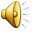 At $3.00 diesel cost, the following amount of gallons need to be utilized in order to recoup cost of the new gear in Haby’s Gulf Study
20% Fuel Reduction 17,667 gallons

24% Fuel Reduction 14, 722 gallons

28% Fuel Reduction 12,619 gallons
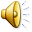 Data From a Smaller Vessel
The South Carolina vessel documented a 10.5-11 gph burn rate
Utilizing just the cambered doors, the fuel burn rate was reduced to 9.0-9.5 gph
This is a fuel reduction rate of around 15-19%
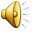 Data From a Smaller Vessel
It is obvious that payback for the doors would take longer when only about 2 gallons per hour is being saved on the smaller vessel.
Note that fuel savings on many of the larger Gulf boats was around 5-6 gallons per hour.
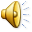 Some Additional Expectations to be Derived from Utilizing the Gear
Cambered doors & small-diameter HDPE webbing can drive production costs out of the shrimp-trawling enterprise.
Fewer RPM are required to reach towing speed so GPH ↓. 
Fewer RPM reduces engine-service hours per hr. operated.
Reduced fuel use extends time between overhauls.
The new trawl doors are longer lasting:
Wooden doors last 12 to 18 months 
Cambered steel doors last 7 to 8 years
HDPE webbing is also longer lasting:
Nylon nets last 1 to 2 years 
Sapphire® nets last 3 to 4+ years 
HDPE nets do not require dipping; a huge savings!!

A skewed propeller can further reduce fuel consumption.
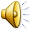 Vessels Converting to Doors
Brownsville has over 100 vessels utilizing the doors
Very successful in Western Seafood Fleet in Freeport
Palacios has none
Boats with the doors are scattered throughout the Gulf
Some people can and want to make them work
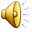 Net monitoring equipment being adjusted on the trawlsQuestions? Comments?
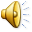